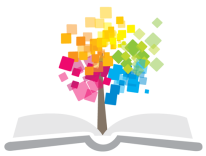 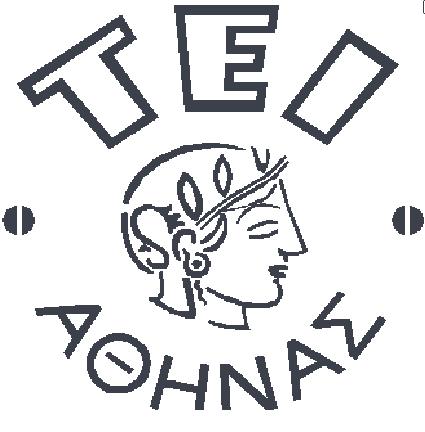 Ανοικτά Ακαδημαϊκά Μαθήματα στο ΤΕΙ Αθήνας
Κλινική Άσκηση σε Καρδιο-Αναπνευστικές Παθήσεις (Θ)
Ενότητα 13: Ανάλυση κλινικών περιστατικών ΜΕΘ

   Ειρήνη Γραμματοπούλου 	    Κώστας Γρηγοριάδης, MSc.
 Αναπληρώτρια Καθηγήτρια 	    Εργαστηριακός Συνεργάτης
Τμήμα Φυσικοθεραπείας
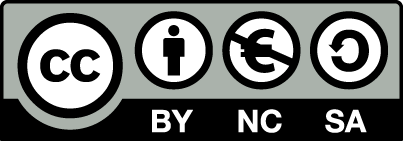 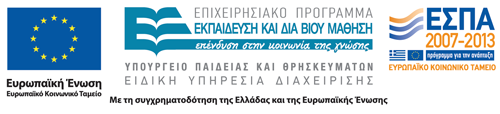 Ανάλυση κλινικών περιστατικών ΜΕΘ
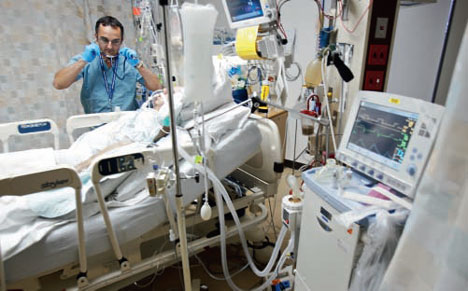 “Respiratory therapist” από Rcp.basheer διαθέσιμο με άδεια CC BY-SA 3.0
Λέξεις κλειδιά: Μονάδα εντατικής Θεραπείας, κλινικές περιπτώσεις
Περιεχόμενα
Ενδεικτικό πρόγραμμα φυσικοθεραπείας στη ΜΕΘ
Περιστατικό 1
Περιστατικό 2
Περιστατικό 3
Περιστατικό 4
Περιστατικό 5
Περιστατικό 6
Ενδεικτικό πρόγραμμα φυσικοθεραπείας στη ΜΕΘ 08:30 π.μ.
Ενημέρωση από το φύλλο νοσηλείας της ημέρας για τους καινούριους ασθενείς της ΜΕΘ
Σημειώσεις από την απογευματινή βάρδια φυσικοθεραπείας
Νέος ασθενής στο κρεβάτι Νο 5 πολυκαταγματίας με κρανιοεγγεφαλική κάκωση, αιμοδυναμικά ασταθής
Σημειώσεις από την απογευματινή βάρδια φυσικοθεραπείας για την κινητοποίηση του ασθενούς της κλίνης 4: «Κατά την προσπάθεια κινητοποίησης του ασθενούς κατέρρευσε με απώλεια συνείδησης. Η συστολική αρτηριακή πίεση μετά την τοποθέτηση στην κλίνη βρέθηκε μικρότερη από 70 mmHg»
Ενδεικτικό πρόγραμμα φυσικοθεραπείας στη ΜΕΘ 09:00 π.μ.
Πρωινή  ενημέρωση - ολομέλεια
Συμμετοχή στην ιατρική ενημέρωση για την ανάλυση των περιστατικών κατά την διάρκεια της νύχτας, σχεδιασμός προσέγγισης ημέρας

Ενεργός συμμετοχή του φυσικοθεραπευτή στην ενημέρωση με πληροφορίες για την  λειτουργική και αναπνευστική κατάσταση των ασθενών
Ενδεικτικό πρόγραμμα φυσικοθεραπείας στη ΜΕΘ 10:00 π.μ.
Έναρξη παρεμβάσεων στη ΜΕΘ.
Έναρξη από τον ασθενή που βρίσκεται στην κλίνη 7, διότι βρίσκεται ήδη για δύο ώρες σε T-piece με καλά αέρια αίματος και πρόκειται να αποσωληνωθεί 

ΠΑΡΕΜΒΑΣΗ: 
Προετοιμασία για αποσωλήνωση με χειρισμούς με ασκό, αναρροφήσεις πάνω από το cuff, 
ενδοτραχειακή αναρρόφηση, 
αποσωλήνωση
Ενδεικτικό πρόγραμμα φυσικοθεραπείας στη ΜΕΘ 10:30 π.μ.
Παθητική κινητοποίηση στους κατασταλμένους
Παθητική κινητοποίηση στους ασθενείς 1-6 πλην του 4

Η σειρά με την οποία πρέπει να γίνει εξαρτάται από τις υποχρεώσεις νοσηλείας που έχουν οι συνεργαζόμενες ειδικότητες
Ενδεικτικό πρόγραμμα φυσικοθεραπείας στη ΜΕΘ 11:00 π.μ.
Κινητοποίηση με βάδιση
Κινητοποίηση με βάδιση στον ασθενή της κλίνης Νο 8
Λεπτομερής αξιολόγηση σε συνεργασία με τους ιατρούς για το αν αυτό είναι εφικτό
Προετοιμασία και αφαίρεση όλων των ενδοφλέβιων συσκευών (όπου αυτό είναι εφικτό)
Ενδεικτικό πρόγραμμα φυσικοθεραπείας στη ΜΕΘ 11:00 π.μ.
Κινητοποίηση με βάδιση
Διασφάλιση φιάλης οξυγόνου - ρύθμιση στα αντίστοιχα λίτρα του επιτοίχιου ροόμετρου
Πιεστική περίδεση με ελαστικό επίδεσμο στα κάτω άκρα
Διασφάλιση βοήθειας από συνάδελφο η συνεργάτη νοσηλευτή
Τακτοποίηση παρελκόμενων συσκευών που θα είναι μαζί μας σε όλη την κινητοποίηση (ουροσυλλέκτης, αναπνευστήρας ή ασκός, στατώ με τα ενδοφλέβια που δεν μπορούν να διακοπούν)
Ενδεικτικό πρόγραμμα φυσικοθεραπείας στη ΜΕΘ 11:00 π.μ.
Κινητοποίηση με βάδιση
Κάθισμα στην καθιστή θέση στην άκρη της κλίνης, επαναξιολόγηση (πίεση, σφίξεις, αναπνοές, υποκειμενική εκτίμηση από τον ίδιο τον ασθενή με ερωτήσεις του τύπου "πώς είσαι;", "ζαλίζεσαι;" κλπ.
Έναρξη κινητοποίησης με προσοχή στην υποκειμενική εκτίμηση του ασθενούς
Επιστροφή στην κλίνη
Ενδεικτικό πρόγραμμα φυσικοθεραπείας στη ΜΕΘ 12:00 π.μ.
Αναπνευστική φυσικοθεραπεία
Αναπνευστική φυσικοθεραπεία στον ασθενή της κλίνης 11, με πυκνές εκκρίσεις και με τάση απόφραξης του τραχειοστόματος
Αξιολόγηση των ζωτικών σημείων από το μόνιτορ για το αν ο ασθενής μπορεί να παρακολουθήσει την διαδικασία
Τοποθέτηση όλων των απαραίτητων εργαλείων σε καθαρό πεδίο επάνω στον ασθενή
Ενδεικτικό πρόγραμμα φυσικοθεραπείας στη ΜΕΘ 12:00 π.μ.
Αναπνευστική φυσικοθεραπεία: απαραίτητα υλικά
φυσιολογικός ορός των 10 ml 
καθετήρας αναρρόφησης βάσει της διαμέτρου της τραχειοστομίας 
κάνουλα αναρρόφησης
αναισθησιολογικός ασκός 
αντιμικροβιακό φίλτρο
αντισηπτικό διάλυμα 
αποστειρωμένα γάντια
Ενδεικτικό πρόγραμμα φυσικοθεραπείας στη ΜΕΘ 12:00 π.μ.
Αναπνευστική φυσικοθεραπεία: Διαδικασία
Καθαρισμός των χεριών και τοποθέτηση αντισηπτικού διαλύματος
Τοποθέτηση πεδίου πάνω στον ασθενή
Τοποθέτηση του καθετήρα αναρρόφησης πάνω στην κάνουλα χωρίς να αφαιρεθεί η προστατευτική μεμβράνη
Εφαρμογή αντιμικροβιακού φίλτρου στον ασκό
Ενδεικτικό πρόγραμμα φυσικοθεραπείας στη ΜΕΘ 12:00 π.μ.
Αναπνευστική φυσικοθεραπεία: Διαδικασία
Εφαρμογή συμπιέσεων στον ασκό
Τοποθέτηση αποστειρωμένων γαντιών με τη άσηπτη τεχνική
Αφαίρεση εξωτερικής μεμβράνης καθετήρα αναρρόφησης
Αφαίρεση ασκού
Αναρρόφηση
Επανάληψη για ακόμη μία φορά με ενδιάμεση παύση στον αναπνευστήρα με FiO2 100%
Ενδεικτικό πρόγραμμα φυσικοθεραπείας στη ΜΕΘ 12:30 π.μ.
Παρέμβαση σε υποξαιμικό ασθενή
Παρέμβαση σε διασωληνωμένο ασθενή (υπό καταστολή) της κλίνης 10 με σοβαρή υποξαιμία, μείωση αναπνευστικού ψιθυρίσματος στο αριστερό ημιθωράκιο, με ακτινολογική εικόνα ολικής ατελεκτασίας

Η ατελεκτασία προήλθε από χαμηλή τοποθέτηση ενδοτραχειακού σωλήνα. Τράβηγμα του σωλήνα σε σωστό βάθος, παραπομπή στον φυσικοθεραπευτή.
Ενδεικτικό πρόγραμμα φυσικοθεραπείας στη ΜΕΘ 12:30 π.μ.
Παρέμβαση σε υποξαιμικό ασθενή
Αξιολόγηση ζωτικών σημείων, με προσοχή στην αιμοδυναμική αστάθεια
Γύρισμα στο δεξί πλάι και εφαρμογή πιέσεων με τον αναπνευστήρα σε υψηλές πιέσεις για να εκπτυχθεί ο πάσχων πνεύμονας
Επαναφορά στην αρχική θέση μετά από επανέλεγχο του αναπνευστικού ψιθυρίσματος
Ενδεικτικό πρόγραμμα φυσικοθεραπείας στη ΜΕΘ 13:00 π.μ.
Επανέλεγχος της κατάστασης των ασθενών
Συμπλήρωση της καρτέλας των ασθενών που πραγματοποιήθηκαν φυσικοθεραπευτικές παρεμβάσεις

Ενημέρωση του φύλλου πορείας-αξιολόγησης των ασθενών για την απογευματινή βάρδια
ΜΕΘ Περιστατικό 1.
Γυναίκα 75 ετών νοσηλεύεται στη ΜΕΘ την 43 ημέρα
Αίτιο εισαγωγής = λοίμωξη μαλακών μορίων   σηπτική καταπληξία και αναπνευστική ανεπάρκεια
Η ασθενής διασωληνώθηκε και μετά την 19η ημέρα τραχειοστομήθηκε
Ο υψηλός BMI (38) επιβάρυνε την αναπνευστική ανεπάρκεια με συνέπεια την καθυστέρηση του απογαλακτισμού από τον αναπνευστήρα
Ο MRC Sum score για τον έλεγχο της μυονευροπάθειας της μονάδας ήταν 40/60 θέση μεταξύ αξιόλογης και εξεσημασμένης μυϊκής αδυναμίας
Αποτυχημένες προσπάθειες weaning λόγω μικρού PaO2/FiO2 σε συνδυασμό με την παχυσαρκία
Ο ακτινολογικός έλεγχος έδειξε μικρά πνευμονικά πεδία που οφείλονται στην άνοδο του διαφράγματος λόγω παχυσαρκίας και ατελεκτασία στην αριστερή βάση 
PaO2/FiO2 = 160, PO2=80 mmHg, PCO2=40 mmHg με FiO2=50% 
Η ασθενής ήταν συνεργάσιμη με πλήρη συνείδηση
Στόχοι
Βραχυπρόθεσμοι στόχοι: 
Λύση της ατελεκτασίας
Βελτίωση της οξυγόνωσης 

Μακροπρόθεσμοι στόχοι:
Βελτίωση της μυϊκής ισχύος και 
Έξοδος από την μυονευροπάθεια της ΜΕΘ
Αποσύνδεση από τον αναπνευστήρα
Παρέμβαση
Παροχέτευση της αριστερής βάσης 

Κινητοποίηση της ασθενούς  

Έκπτυξη θωρακικών βάσεων 

ΜΕΜΑ για διόρθωση των αερίων αίματος

Κινησιοθεραπεία με σκοπό την αύξηση της μυϊκής δύναμης

Άσκηση των αναπνευστικών μυών για δύναμη για αποτελεσματικό weaning
ΜΕΘ Περιστατικό 2.
Άνδρας 75 ετών ασθενής της Καρδιοχειρουργικής ΜΕΘ με μονή στεφανιαία παράκαμψη χωρίς την βοήθεια του εξωσωματικού κυκλοφορητή ( off pump) νοσηλεύεται την 1η μετεγχειρητική μέρα

Αξιολόγηση:
Ακτινολογικά δεν φαίνεται να έχει κάτι αξιοσημείωτο  PaO2/FiO2=400

Γενική κατάσταση = καλή 
Πλήρης συνείδηση και καλή διάθεση
Μυϊκή δύναμη = φυσιολογική 
Αναπνοή = διαφραγματική με καλή συμμετρία
Βήχας = επώδυνος χωρίς να παρεμποδίζεται
Στόχοι
Βραχυπρόθεσμοι στόχοι: 
Λιγότερο επώδυνος βήχας 
Βελτίωση της Ζ.Χ.

Μακροπρόθεσμοι στόχοι: 
Πρόληψη ατελεκτασίας και γενικότερων επιπλοκών
Γρήγορη ανάρρωση
Παρέμβαση
Τα περιστατικά που δεν χρειάζεται  να μπουν στον εξωτερικό κυκλοφορητή είναι περιστατικά που λόγω μειωμένης φλεγμονώδους αντίδρασης είναι γενικά σε καλή κατάσταση και γι αυτό επιτρέπεται να κάνουμε πιο εκτεταμένη παρέμβαση όπως: κινητοποίηση με βάδιση την 1η μετεγχειρητική ημέρα

Σταθεροποίηση στέρνου για πιο ανώδυνο βήχα 
Έκπτυξη βάσεων για τη λύση πιθανών συχνών μικροατελεκτασιών
Πρώιμη κινητοποίηση για μείωση των επιπλοκών και γρήγορη ανάρρωση
ΜΕΘ Περιστατικό 3.
Άνδρας 76 ετών ασθενής της ΜΕΘ με Guillain Barrè νοσηλεύεται την 8η μετεγχειρητική μέρα. Ο ασθενής βρίσκεται σε μηχανική υποστήριξη της αναπνοής. Ήδη έχει εφαρμοστεί πλασμαφαίρεση και πρόκειται να χορηγηθούν ανοσοσφαιρίνες  ενδοφλεβίως. Ο ασθενής έχει βελτιωθεί μερικώς. 
Η φυσικοθεραπευτική αξιολόγηση της λειτουργικής του ικανότητας έδειξε Μέγιστη Εισπνευστική Πίεση = 25 cmH2Ο.  Από την ακτινολογική του εικόνα προκύπτει πύκνωση στην αριστερή βάση.

Αξιολόγηση:      
Χαμηλή εισπνευστική δύναμη που σημαίνει ότι το διάφραγμα συμμετέχει στην πάθηση ενεργά
Η πύκνωση πιθανών να προέρχεται από επερχόμενη λοίμωξη
PaO2/FiO2=150
Στόχοι
Βραχυπρόθεσμοι στόχοι: 
Καθαρισμός του τραχειοβρογχικού δένδρου
Βελτίωση της Ζ.Χ.

Μακροπρόθεσμοι στόχοι: 
Πρόληψη περαιτέρω ατελεκτασίας και γενικότερων επιπλοκών
Βελτίωση της μυϊκής δύναμης του διαφράγματος για αποτελεσματικό weaning
Παρέμβαση
Η φυσιολογική τιμή  της Μέγιστης Εισπνευστικής Πίεσης για ικανοποιητικό Weaning είναι  >30 cmH2Ο

Βρογχική παροχέτευση από τροποποιημένες θέσεις 
Πλήξεις δονήσεις
Αύξηση των πιέσεων του αναπνευστήρα για επιστράτευση των κυψελίδων δυο φορές ημερησίως
Ασκήσεις ιδιοδεκτικότητας του διαφράγματος από πλάγιες θέσεις 
Παθητική κινητοποίηση των αρθρώσεων για πρόληψη δυσκαμψιών
ΜΕΘ Περιστατικό 4.
Γυναίκα 65 ετών ασθενής της μονάδας εμφραγμάτων βρίσκεται στην 15η μέρα νοσηλείας της με εκτεταμένο έμφραγμα στον πρόσθιο κατιόντα κλάδο. Νοσηλεύεται για δεύτερη φορά, ενώ την προηγούμενη φορά, προ εξαμήνου, είχε κάνει ανακοπή πού ανατάχθηκε εγκαίρως. Η κατάστασή της επιπλέχθηκε με λοίμωξη του αναπνευστικού και πύκνωση στην δεξιά βάση.

Αξιολόγηση:      
Εκτεταμένη καρδιακή ανεπάρκεια με σοβαρή επίπτωση στην αριστερή κοιλία
Χαμηλό PaO2/FiO2=150
Στόχοι
Βραχυπρόθεσμοι στόχοι: 
Καθαρισμός του τραχειοβρογχικού δένδρου
βελτίωση της Ζ.Χ.

Μακροπρόθεσμοι στόχοι: 
Πρόληψη περεταίρω ατελεκτασίας και γενικότερων επιπλοκών
Προοδευτική προσαρμογή του μυοκάρδιου στις νέες συνθήκες
Παρέμβαση
Η κατάστασή της δεν επιτρέπει ειδικές θέσεις παροχέτευσης
Ειδικότερα, οριζόντιες και ανάρροπες θέσεις θα συμφορήσουν την αδύναμη κυκλοφορία με κίνδυνο πνευμονικού οιδήματος
Ελαφρές πλήξεις δονήσεις στην προσβεβλημένη βάση
Χρήση βοηθητικών συσκευών PEP που θα ενεργοποιήσουν την απόχρεμψη
Πιθανώς να χρησιμοποιηθεί και μη επεμβατικός μηχανικός αερισμός
ΜΕΘ Περιστατικό 5
Νεαρός άνδρας μετά από βουτιά και πνιγμό μεταφέρεται από το γενικό περιφερειακό νοσοκομείο με εκρηκτικό κάταγμα Α5. Μετά την επέμβαση σταθεροποίησης και αντικατάσταση του Α5 με κυλινδρική πρόθεση, εισάγεται στη ΜΕΘ για υποστήριξη της αναπνευστικής του λειτουργίας. Συστήνεται έναρξη φυσικοθεραπείας την 6η ημέρα με εικόνα τετραπληγίας.

Αξιολόγηση:     
Εξεσημασμένη αναπνευστική ανεπάρκεια
Χαμηλό PaO2/FiO2=120
Κατάργηση της λειτουργίας όλων των αναπνευστικών μυών πλην του διαφράγματος
Ακτινολογική εικόνα πλήρους διατομής
Στόχοι
Βραχυπρόθεσμοι στόχοι: 
Καθαρισμός του τραχειοβρογχικού δένδρου
βελτίωση της λειτουργίας του διαφράγματος
Απογαλακτισμός από τον αναπνευστήρα το γρηγορότερο δυνατόν

Μακροπρόθεσμοι στόχοι: 
Πρόληψη ατελεκτασίας και γενικότερων επιπλοκών των περιφερικών αρθρώσεων
Προοδευτική προσαρμογή της λειτουργίας της αντλίας στις νέες συνθήκες
Παρέμβαση
Βρογχική παροχέτευση του τραχειοβρογχικού δένδρου 
Ασκήσεις για περεταίρω ενεργοποίηση του διαφράγματος 
Όταν οι συνθήκες το επιτρέψουν, αφαίρεση της υποβοήθησης από τον αναπνευστήρα και σύνδεση σε T-piece
Γενικό πρόγραμμα ενεργητικής κινησιοθεραπείας για ωμική ζώνη και παθητική για το υπόλοιπο σώμα
Διατάσεις με προσοχή στις αρθρώσεις που μονόπλευρα ο ένας ανταγωνιστής έχει νεύρωση, όπως στον αγκώνα ο δικέφαλος
ΜΕΘ Περιστατικό 6.
Άνδρας 48 ετών πολυτραυματίας με ασταθές στέρνο (Flail chest), νοσηλεύεται στη ΜΕΘ 9 ημέρες από την εισαγωγή του και 1η ημέρα μετά από την αποσωλήνωσή του. Προκειμένου να παραμείνει αποσωληνωμένος, του συστήθηκε αναπνευστική φυσικοθεραπεία.

Αξιολόγηση:
Μέτρια επικοινωνία
Αδύναμος βήχας
Δύσκολη απόχρεμψη
Παράδοξος αναπνοή
Διάχυτοι τρίζοντες ήχοι
Στόχοι
Βραχυπρόθεσμοι στόχοι: 
Διατήρηση καθαρού του τραχειοβρογχικού δένδρου
Προσπάθειες  σταθεροποίησης του στέρνου στον βήχα	

Μακροπρόθεσμοι στόχοι: 
Πρόληψη ατελεκτασιών 
Ενεργοποίηση του διαφράγματος με θέσεις
Παρέμβαση
Σταθεροποίηση του στέρνου ανάλογα με το είδος της αστάθειας που παρουσιάζει
Εκπτύξεις στο θωρακικό κλωβό πιθανώς θα βοηθήσουν την ικανοποιητικότερη ανταλλαγή αερίων
Αναρροφήσεις με στοματο-φαρυγγικό αεραγωγό, θα αποφύγουμε την ρινο-τραχειακή αναρρόφηση γιατί μπορεί να υπάρχει υποψία κατάγματος σπλαχνικού κρανίου
Τέλος Ενότητας
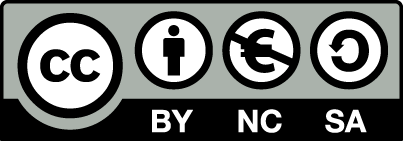 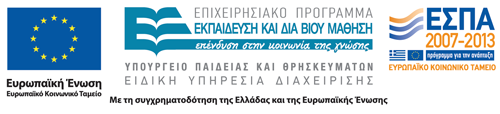 Σημειώματα
Σημείωμα Αναφοράς
Copyright Τεχνολογικό Εκπαιδευτικό Ίδρυμα Αθήνας, Ειρήνη Γραμματοπούλου, Κώστας Γρηγοριάσης 2014. Ειρήνη Γραμματοπούλου, Κώστας Γρηγοριάδης. «Κλινική Άσκηση σε Καρδιο-Αναπνευστικές Παθήσεις (Θ). Ενότητα 13: Ανάλυση κλινικών περιστατικών ΜΕΘ». Έκδοση: 1.0. Αθήνα 2014. Διαθέσιμο από τη δικτυακή διεύθυνση: ocp.teiath.gr.
Σημείωμα Αδειοδότησης
Το παρόν υλικό διατίθεται με τους όρους της άδειας χρήσης Creative Commons Αναφορά, Μη Εμπορική Χρήση Παρόμοια Διανομή 4.0 [1] ή μεταγενέστερη, Διεθνής Έκδοση.   Εξαιρούνται τα αυτοτελή έργα τρίτων π.χ. φωτογραφίες, διαγράμματα κ.λ.π., τα οποία εμπεριέχονται σε αυτό. Οι όροι χρήσης των έργων τρίτων επεξηγούνται στη διαφάνεια  «Επεξήγηση όρων χρήσης έργων τρίτων». 
Τα έργα για τα οποία έχει ζητηθεί άδεια  αναφέρονται στο «Σημείωμα  Χρήσης Έργων Τρίτων».
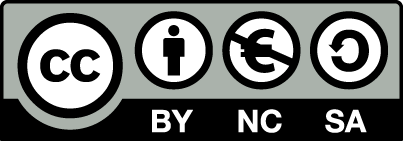 [1] http://creativecommons.org/licenses/by-nc-sa/4.0/ 
Ως Μη Εμπορική ορίζεται η χρήση:
που δεν περιλαμβάνει άμεσο ή έμμεσο οικονομικό όφελος από την χρήση του έργου, για το διανομέα του έργου και αδειοδόχο
που δεν περιλαμβάνει οικονομική συναλλαγή ως προϋπόθεση για τη χρήση ή πρόσβαση στο έργο
που δεν προσπορίζει στο διανομέα του έργου και αδειοδόχο έμμεσο οικονομικό όφελος (π.χ. διαφημίσεις) από την προβολή του έργου σε διαδικτυακό τόπο
Ο δικαιούχος μπορεί να παρέχει στον αδειοδόχο ξεχωριστή άδεια να χρησιμοποιεί το έργο για εμπορική χρήση, εφόσον αυτό του ζητηθεί.
Επεξήγηση όρων χρήσης έργων τρίτων
Δεν επιτρέπεται η επαναχρησιμοποίηση του έργου, παρά μόνο εάν ζητηθεί εκ νέου άδεια από το δημιουργό.
©
διαθέσιμο με άδεια CC-BY
Επιτρέπεται η επαναχρησιμοποίηση του έργου και η δημιουργία παραγώγων αυτού με απλή αναφορά του δημιουργού.
διαθέσιμο με άδεια CC-BY-SA
Επιτρέπεται η επαναχρησιμοποίηση του έργου με αναφορά του δημιουργού, και διάθεση του έργου ή του παράγωγου αυτού με την ίδια άδεια.
διαθέσιμο με άδεια CC-BY-ND
Επιτρέπεται η επαναχρησιμοποίηση του έργου με αναφορά του δημιουργού. 
Δεν επιτρέπεται η δημιουργία παραγώγων του έργου.
διαθέσιμο με άδεια CC-BY-NC
Επιτρέπεται η επαναχρησιμοποίηση του έργου με αναφορά του δημιουργού. 
Δεν επιτρέπεται η εμπορική χρήση του έργου.
Επιτρέπεται η επαναχρησιμοποίηση του έργου με αναφορά του δημιουργού
και διάθεση του έργου ή του παράγωγου αυτού με την ίδια άδεια.
Δεν επιτρέπεται η εμπορική χρήση του έργου.
διαθέσιμο με άδεια CC-BY-NC-SA
διαθέσιμο με άδεια CC-BY-NC-ND
Επιτρέπεται η επαναχρησιμοποίηση του έργου με αναφορά του δημιουργού.
Δεν επιτρέπεται η εμπορική χρήση του έργου και η δημιουργία παραγώγων του.
διαθέσιμο με άδεια 
CC0 Public Domain
Επιτρέπεται η επαναχρησιμοποίηση του έργου, η δημιουργία παραγώγων αυτού και η εμπορική του χρήση, χωρίς αναφορά του δημιουργού.
Επιτρέπεται η επαναχρησιμοποίηση του έργου, η δημιουργία παραγώγων αυτού και η εμπορική του χρήση, χωρίς αναφορά του δημιουργού.
διαθέσιμο ως κοινό κτήμα
χωρίς σήμανση
Συνήθως δεν επιτρέπεται η επαναχρησιμοποίηση του έργου.
39
Διατήρηση Σημειωμάτων
Οποιαδήποτε αναπαραγωγή ή διασκευή του υλικού θα πρέπει να συμπεριλαμβάνει:
το Σημείωμα Αναφοράς
το Σημείωμα Αδειοδότησης
τη δήλωση Διατήρησης Σημειωμάτων
το Σημείωμα Χρήσης Έργων Τρίτων (εφόσον υπάρχει)
μαζί με τους συνοδευόμενους υπερσυνδέσμους.
Χρηματοδότηση
Το παρόν εκπαιδευτικό υλικό έχει αναπτυχθεί στo πλαίσιo του εκπαιδευτικού έργου του διδάσκοντα.
Το έργο «Ανοικτά Ακαδημαϊκά Μαθήματα στο ΤΕΙ Αθήνας» έχει χρηματοδοτήσει μόνο την αναδιαμόρφωση του εκπαιδευτικού υλικού. 
Το έργο υλοποιείται στο πλαίσιο του Επιχειρησιακού Προγράμματος «Εκπαίδευση και Δια Βίου Μάθηση» και συγχρηματοδοτείται από την Ευρωπαϊκή Ένωση (Ευρωπαϊκό Κοινωνικό Ταμείο) και από εθνικούς πόρους.
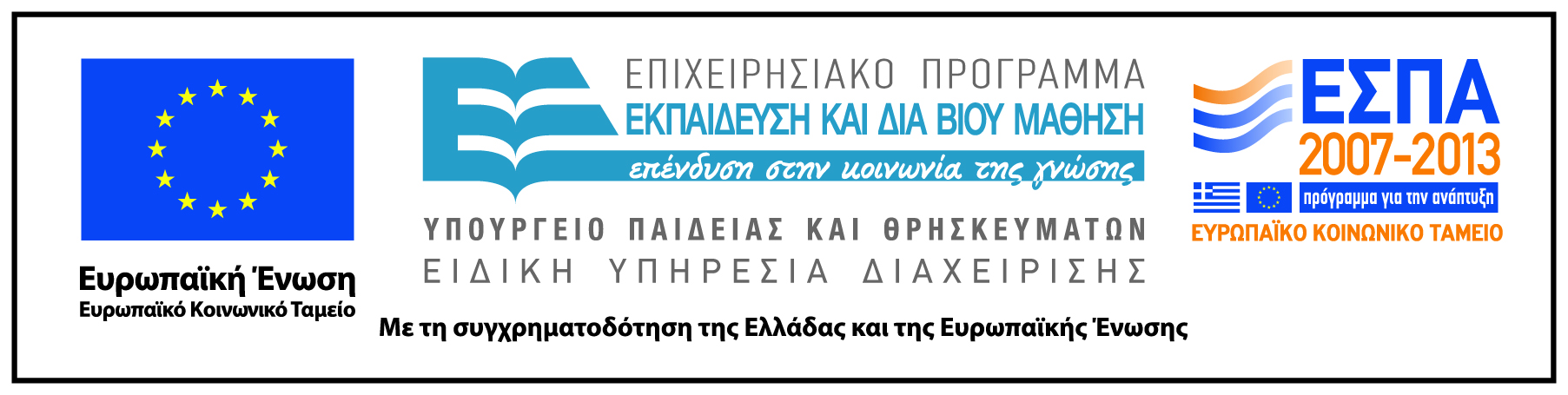